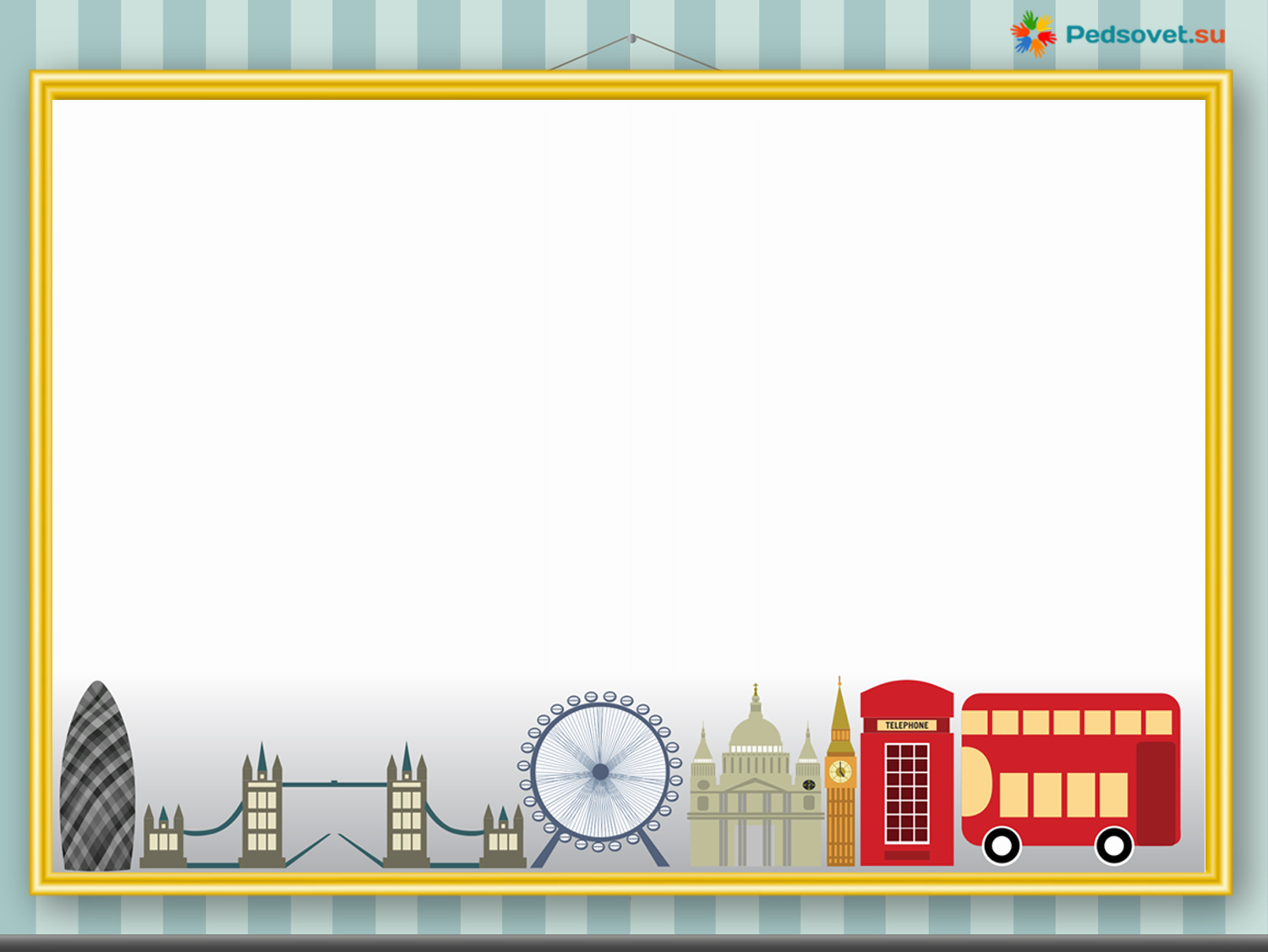 ЧУДОО«ИНПРЕДСЕРВИС»
Английский язык
для детей
Разработала:
Воспитатель с правом преподавания английского языка
Курик Ольга Михайловна
г. Санкт-Петербург
2020г.
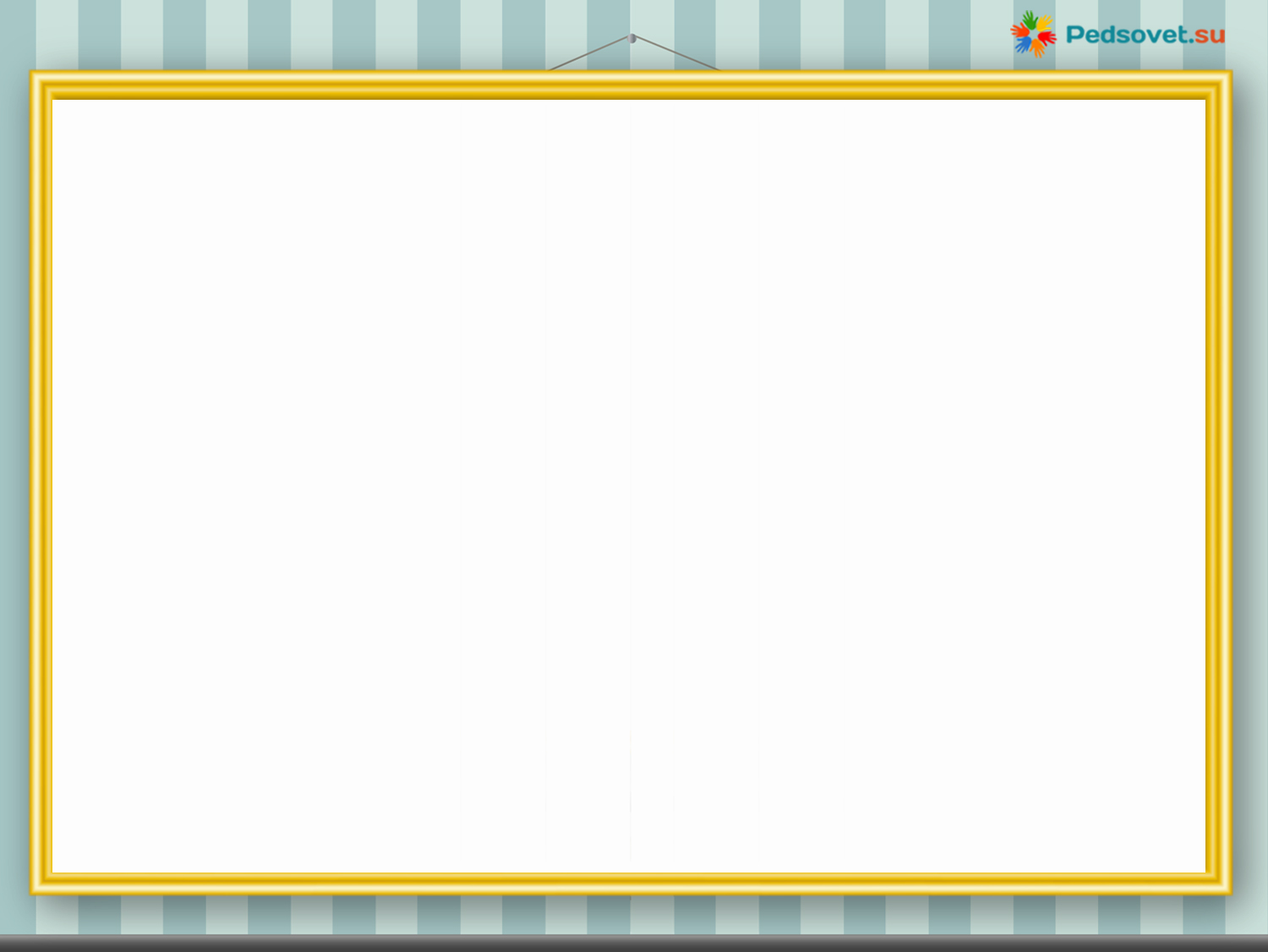 ЦЕЛИ
Целью моей работы является ознакомление детей с основами английского языка. Чем раньше Вы начнёте изучать английский язык, тем быстрее и легче будет его процесс обучения в дальнейшем.
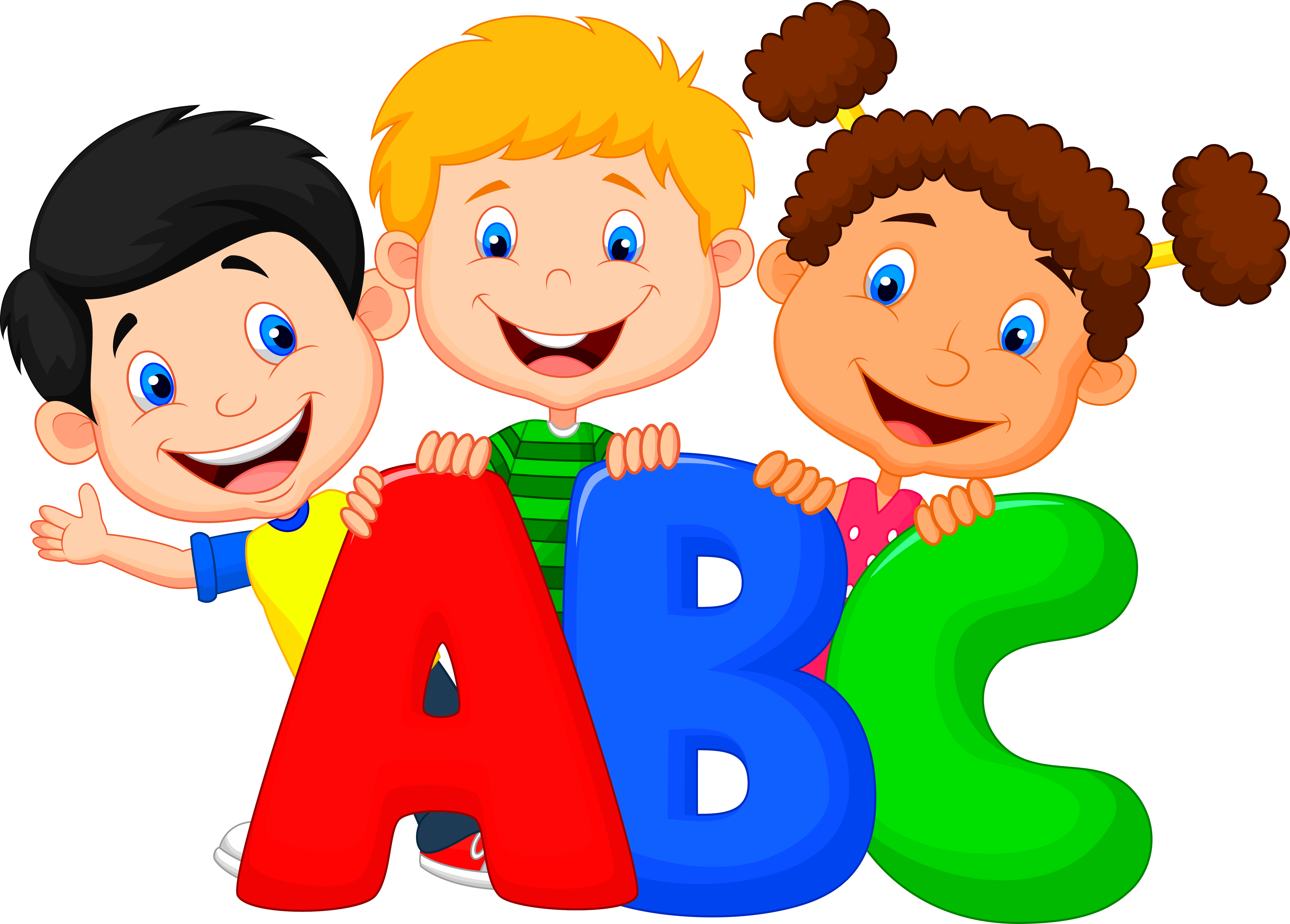 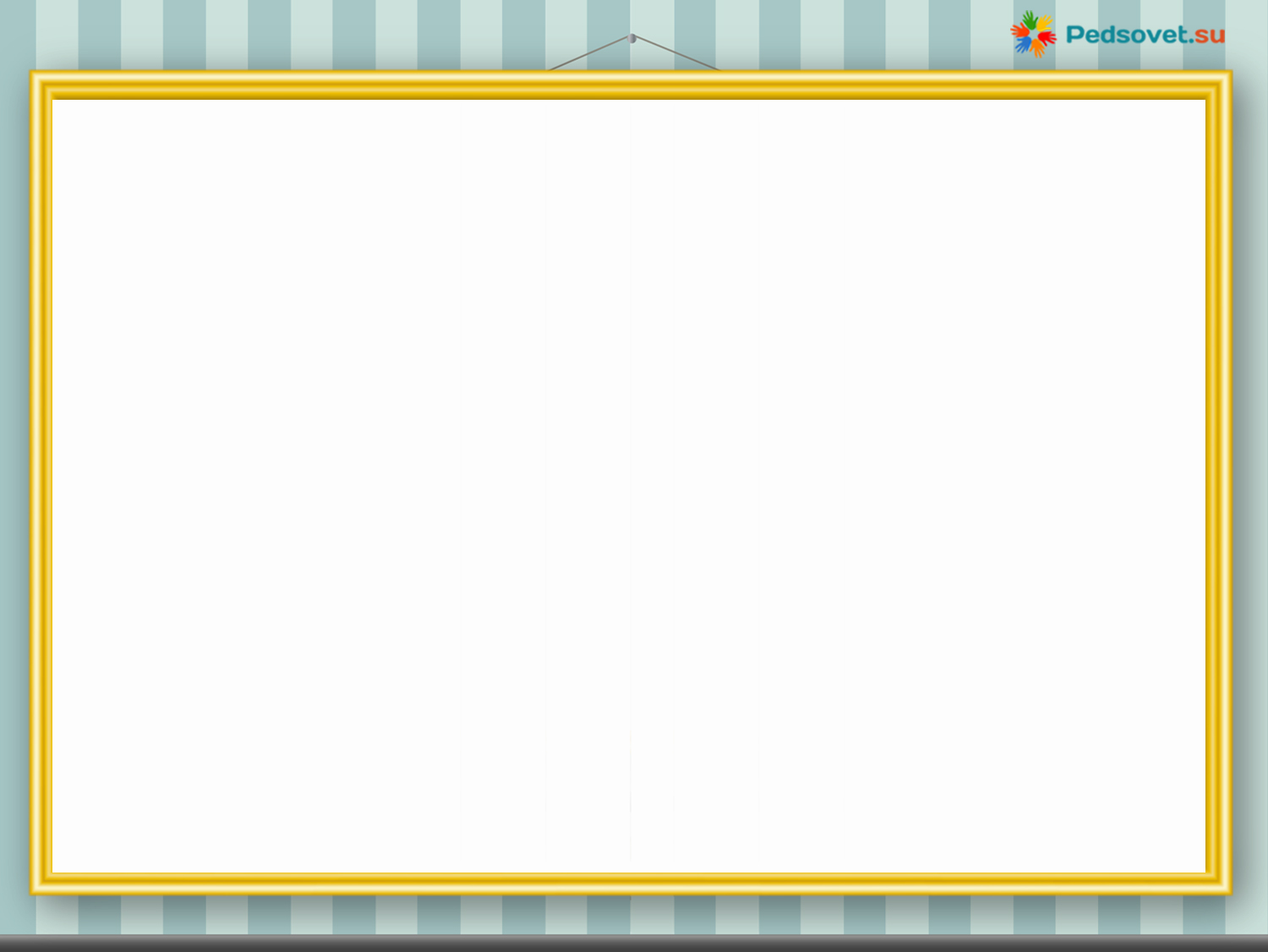 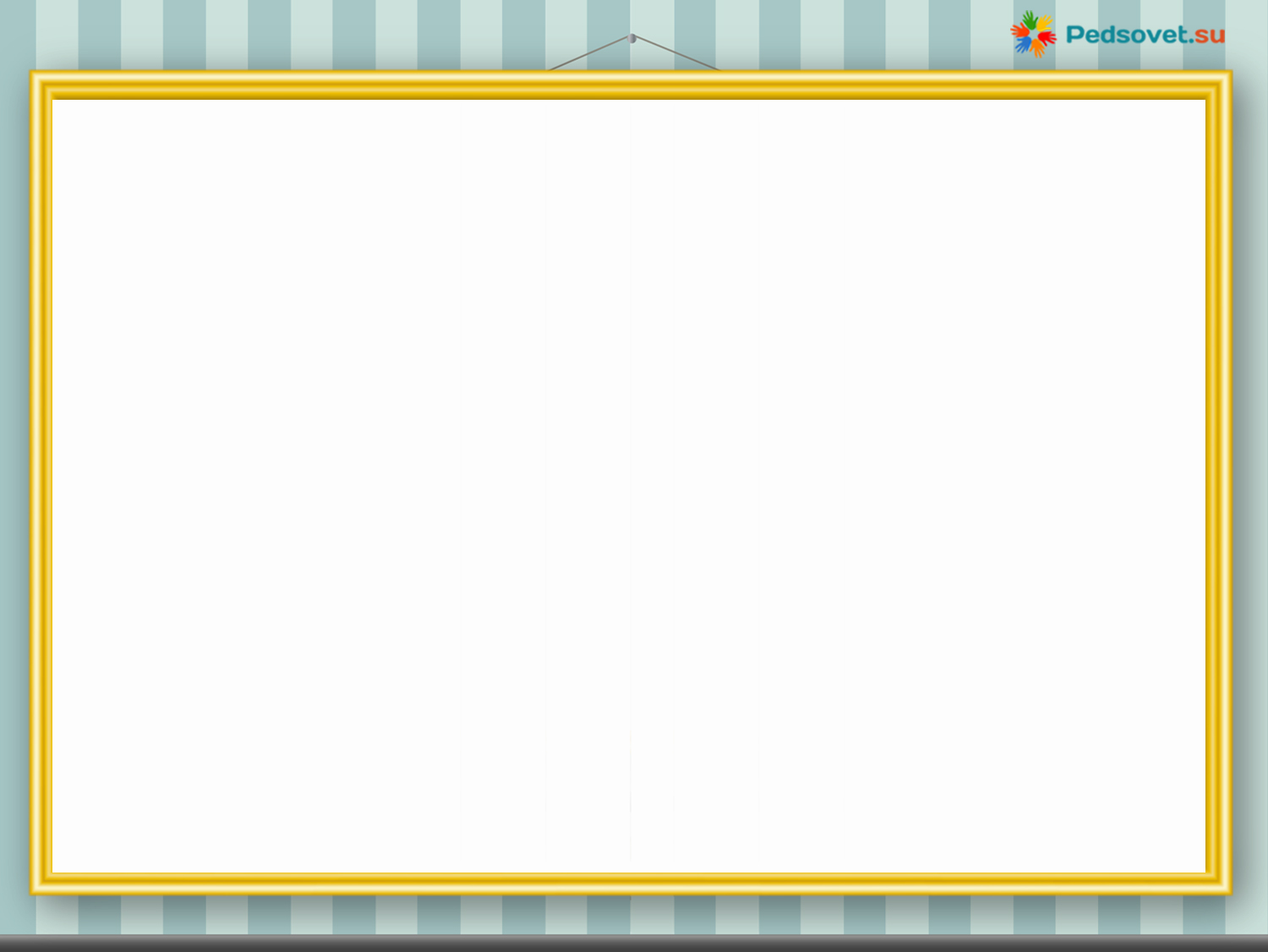 ПАЛЬЧИКОВЫЕ ИГРЫ
Пальчиковые игры для детей на английском помогают не только развивать мелкую моторику малыша, но и знакомят его с первыми словами на английском, учат воспринимать интонацию, разминают ручки.
Развитие мелкой моторики плюс английский язык — звучит заманчиво? Веселые ритмичные стихи и песни для малышей отлично сочетаются с пальчиковой гимнастикой. Английский язык становится средством для развития общей способности к языку. Движения рук объясняют значение новых слов, помогают запомнить текст. Пальчиковые игры подходят для онлайн и офлайн занятий с детьми 3-7 лет. 
Как работать с пальчиковыми играми?
показывайте движения, предлагая повторить за вами;
улыбайтесь и изображайте эмоции персонажей мимикой;
чередуйте игры, но и повторяйте их на нескольких занятиях, чтобы дети запомнили жесты и слова;
если нужно, помогите детям сложить пальчики и показать движения,
хорошо выучите слова и жесты до урока.
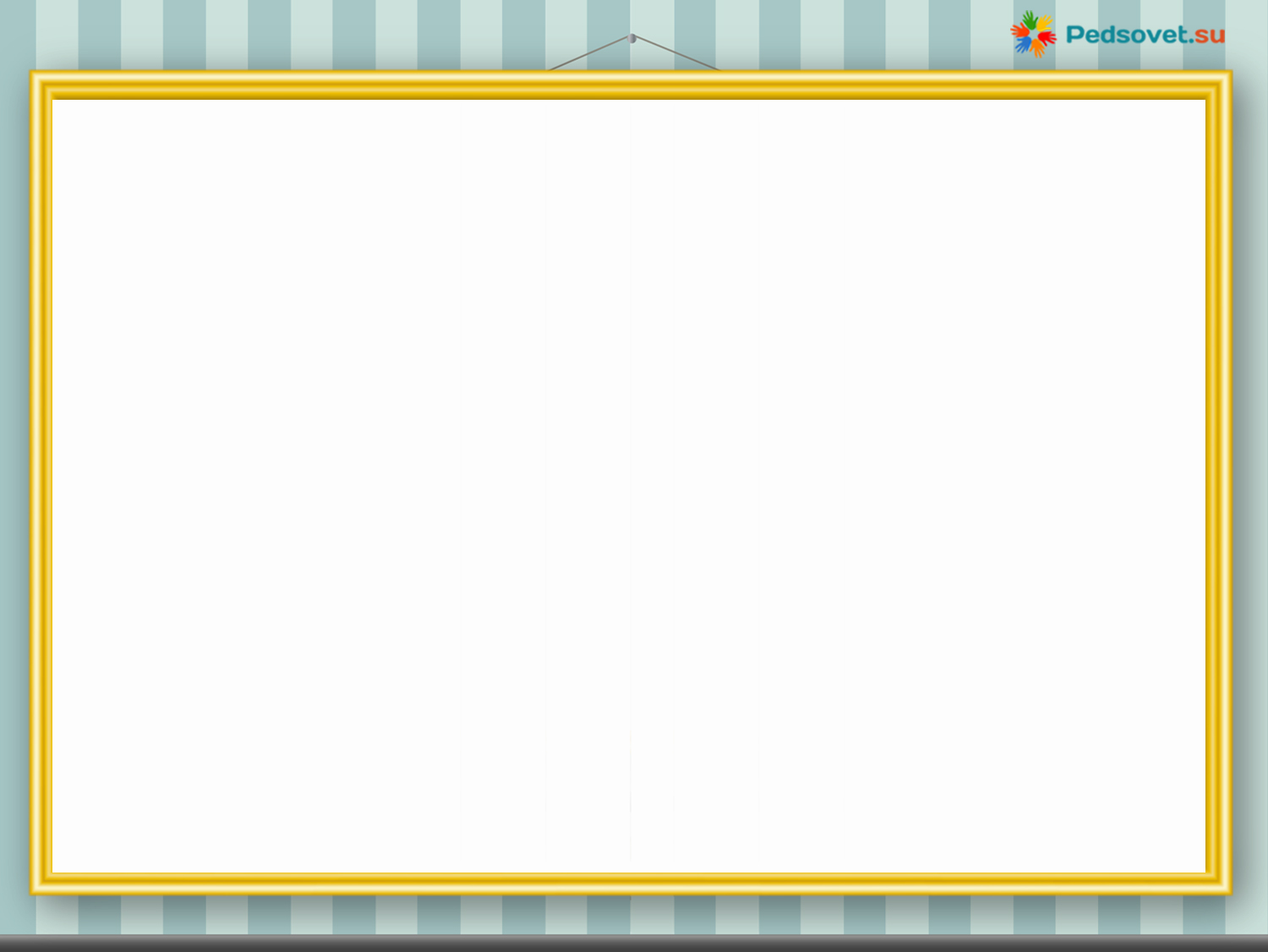 КАК МЫ ИЗУЧАЕМ АНГЛИЙСКИЙ
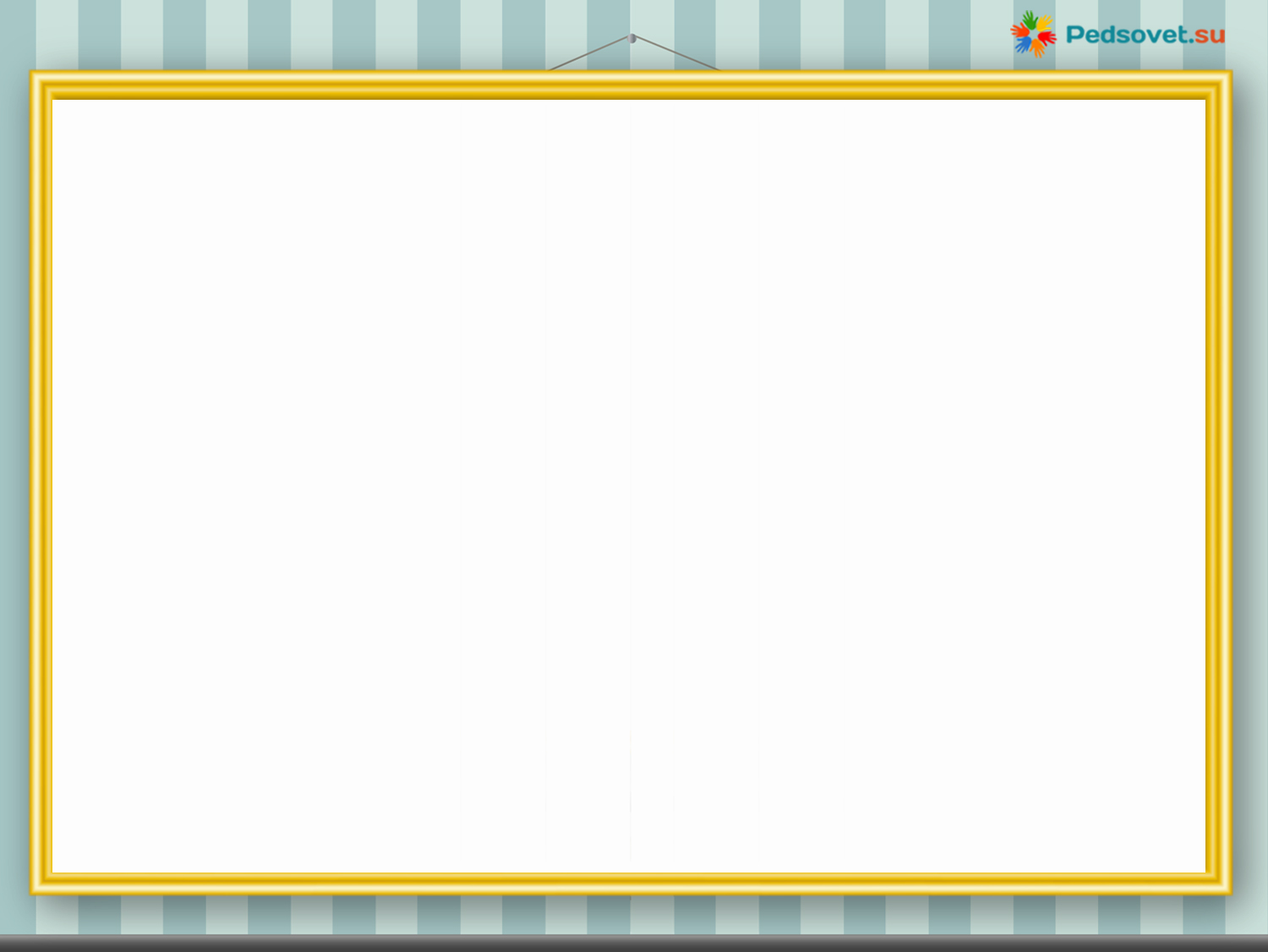 ФИЗКУЛЬТМИНУТКИ
Детям сложно во время занятий сидеть на одном месте. Поэтому, чтобы не отрываться от процесса изучения английского языка, можно проводить физкультминутки или играть в разные подвижные игры также на английском.
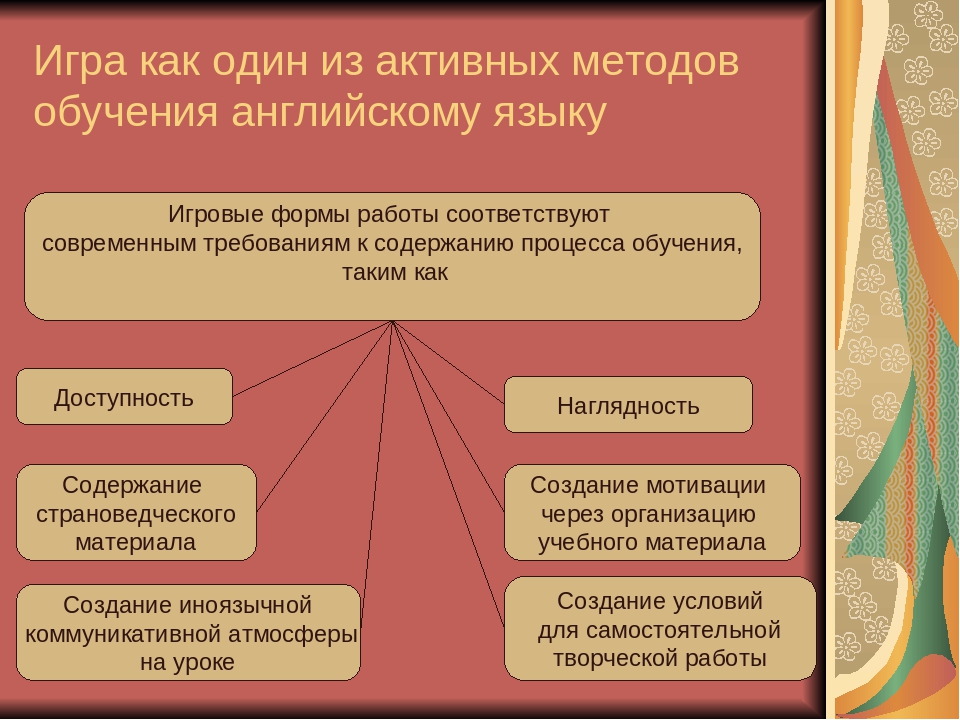 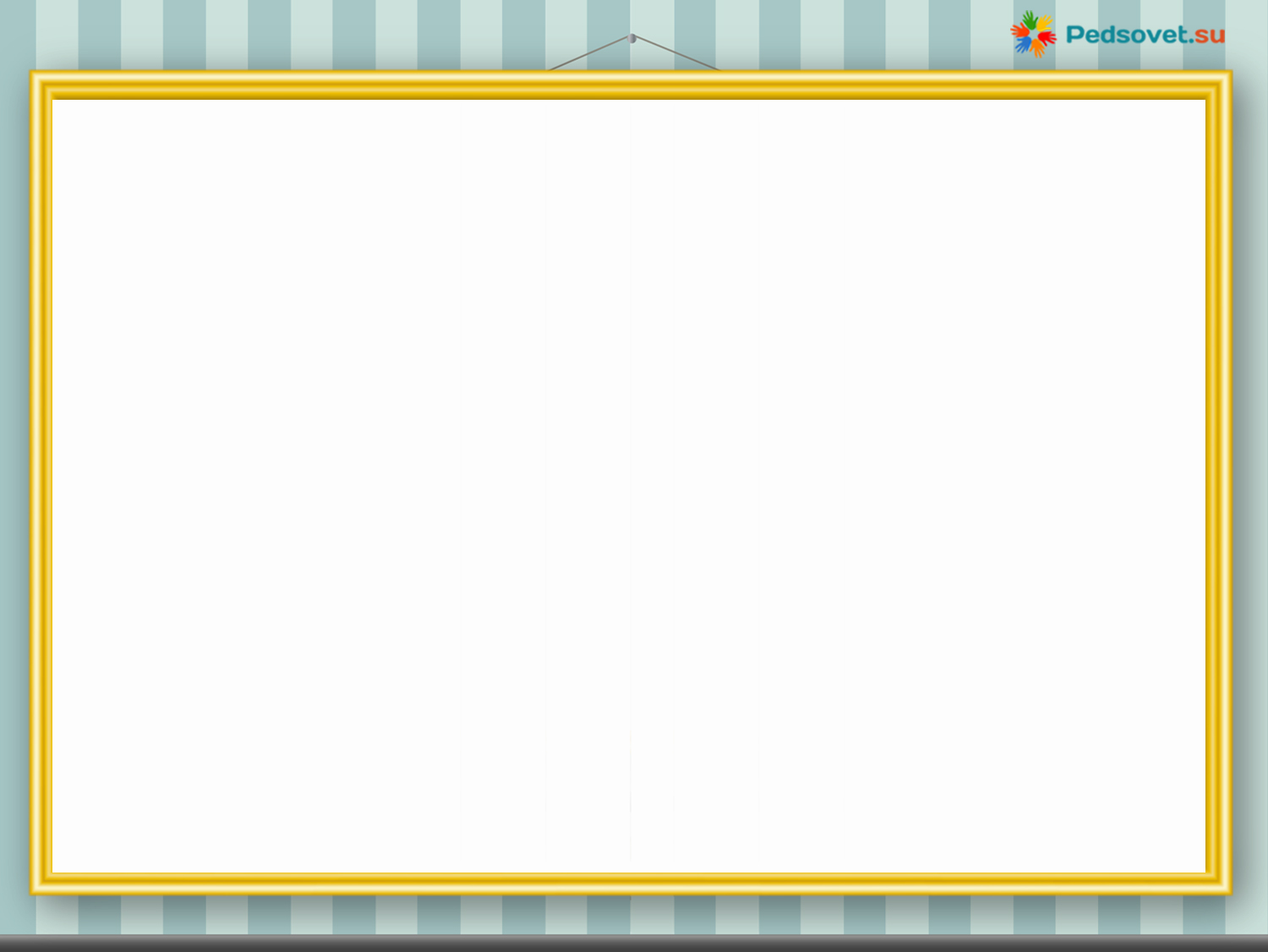 КАК МЫ ИГРАЕМ
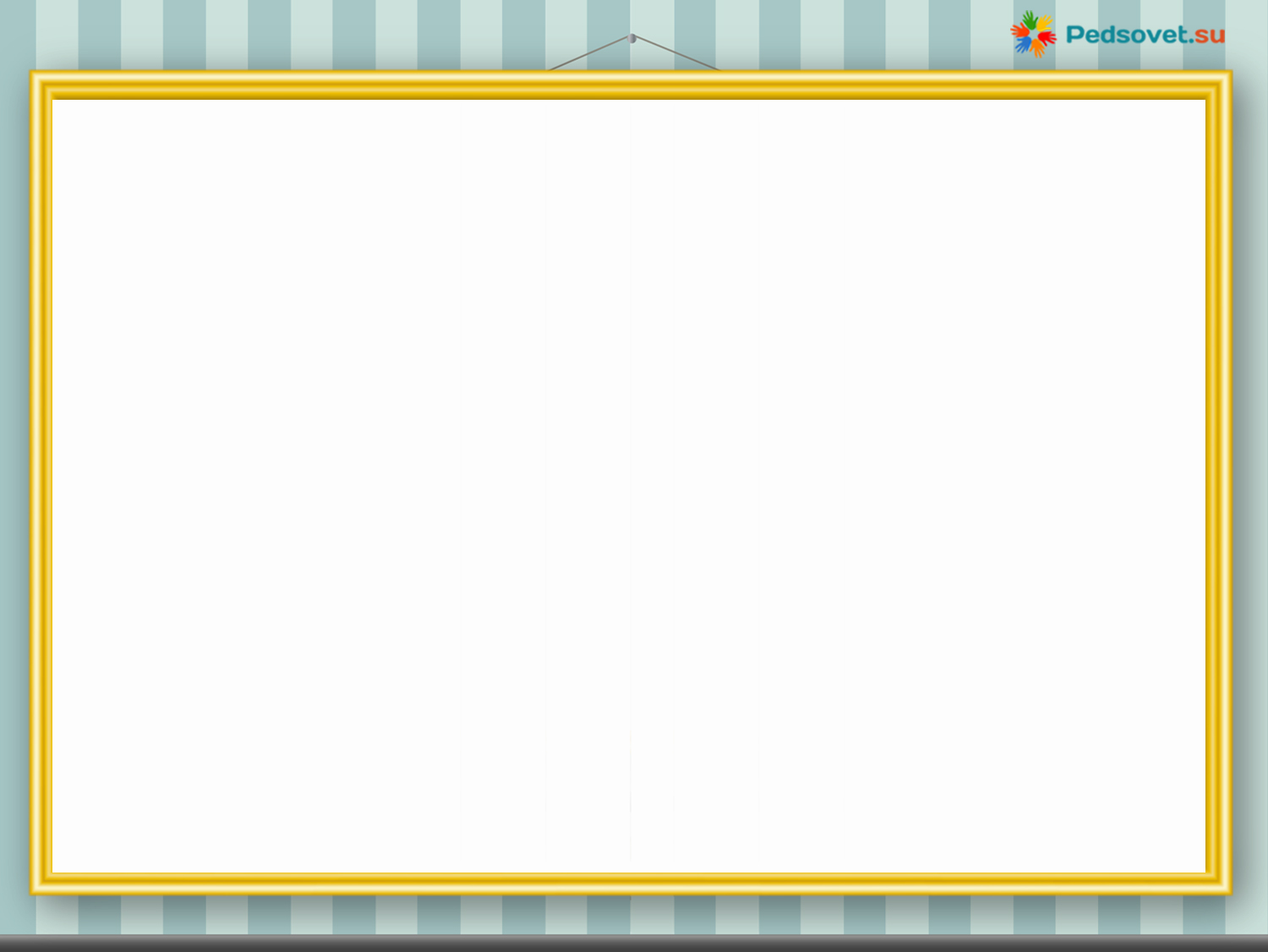 АНГЛИЙСКИЙ ЧЕРЕЗ СКАЗКИ
Сказки – замечательное средство приобщения детей к культуре народов, к развитию речи. Сказки на английском языке превращают процесс обучения ребенка в привлекательную игру. На уроках можно использовать сказки разных народов мира. Во многих из них встречается типичный для фольклора композиционный приём – повтор. Каждый эпизод, обогащаясь новой деталью, повторяет почти дословно предыдущий, что помогает узнаванию слов и постепенно образует навык восприятия текста.
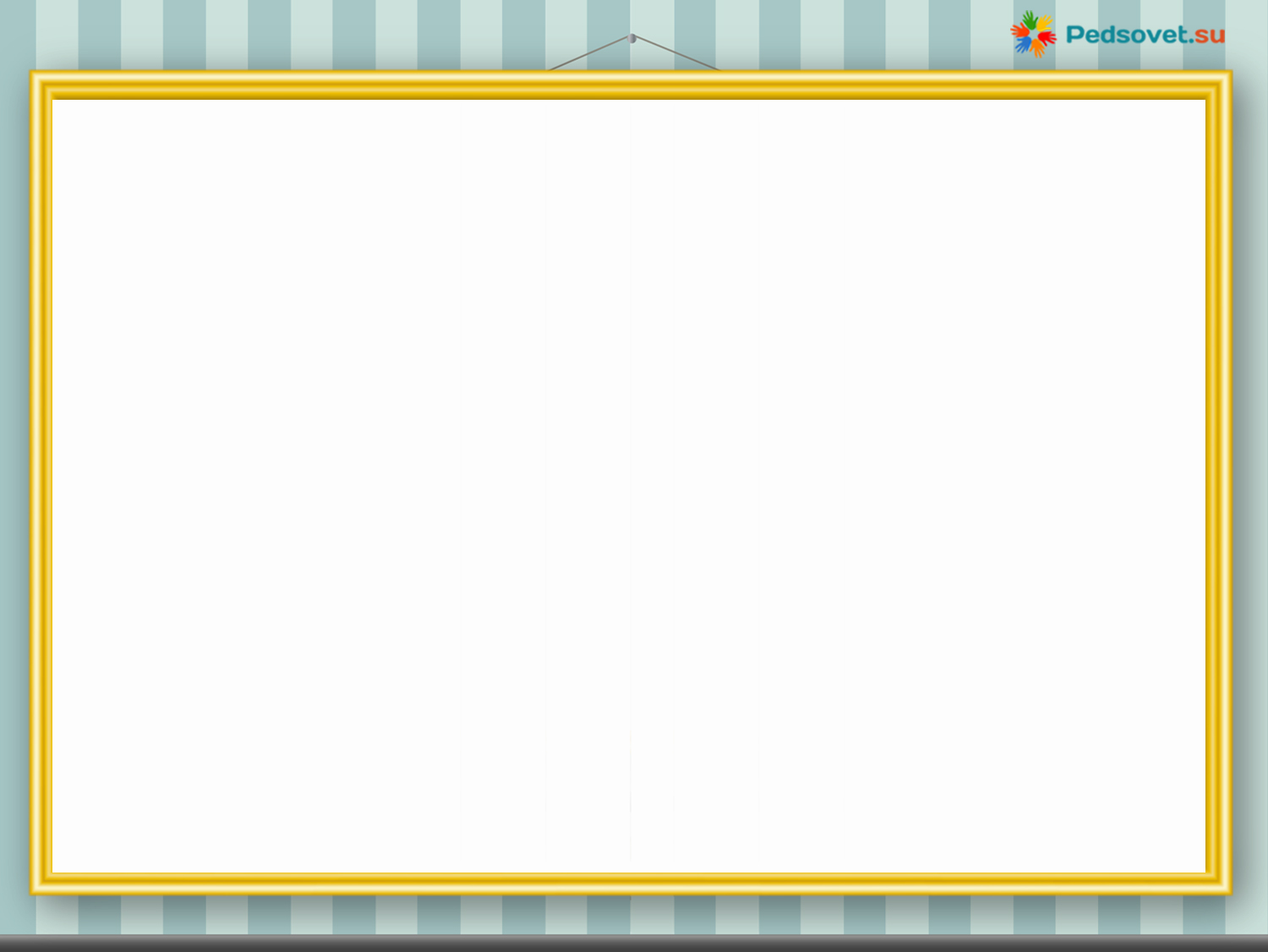 ИЗУЧАЕМ АЛФАВИТ
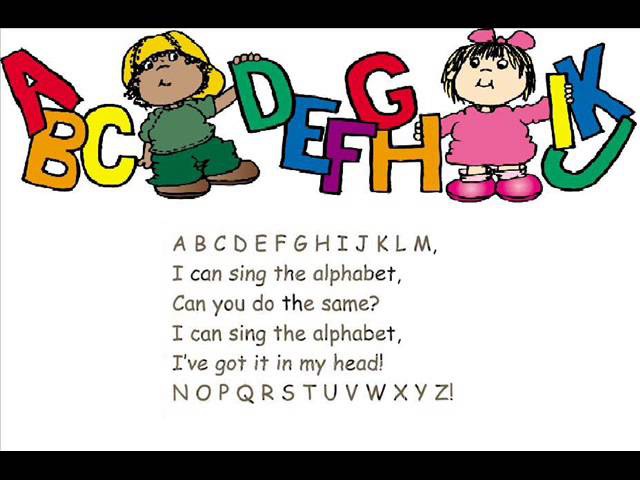 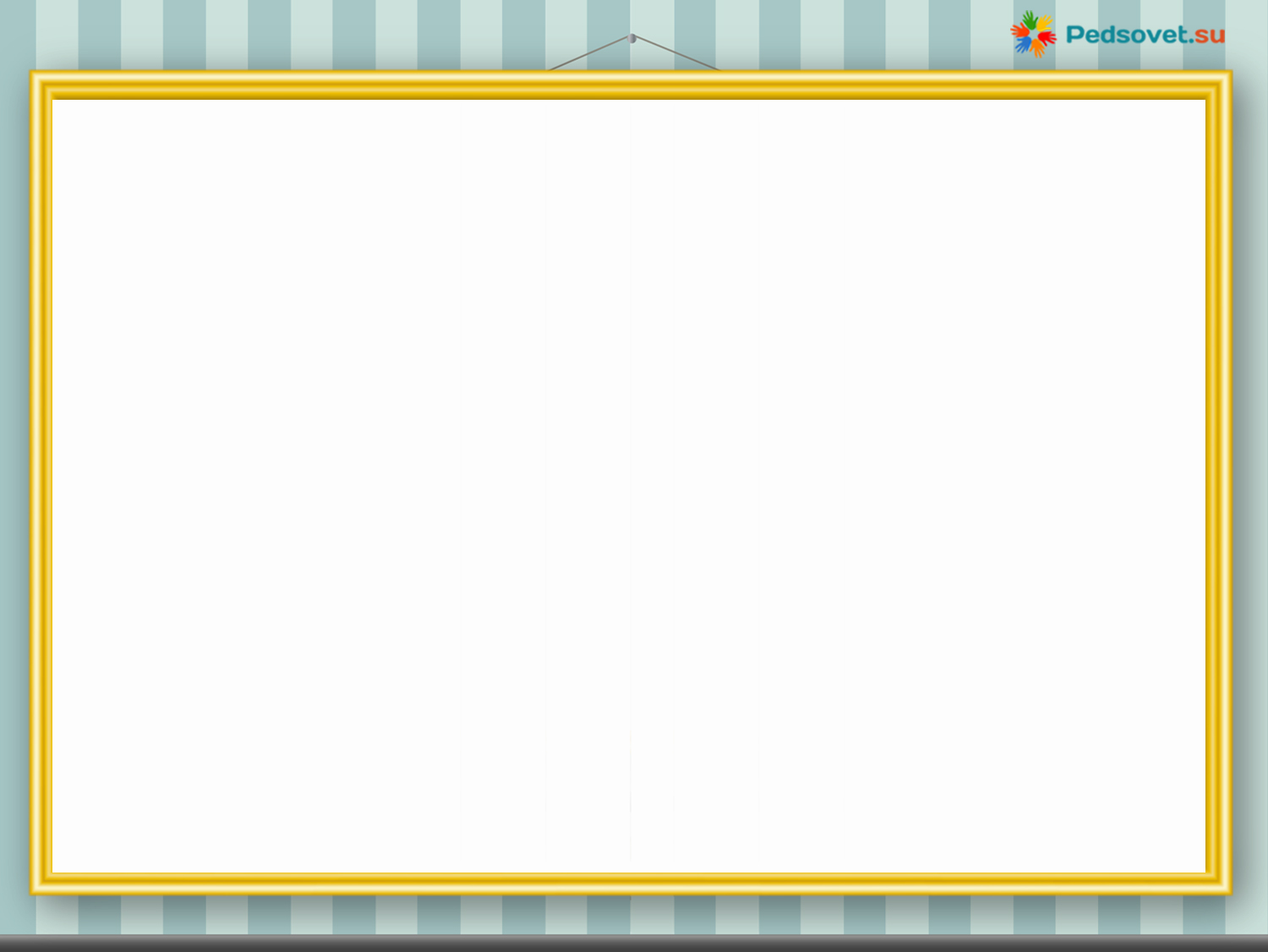 РЕФЛЕКСИЯ
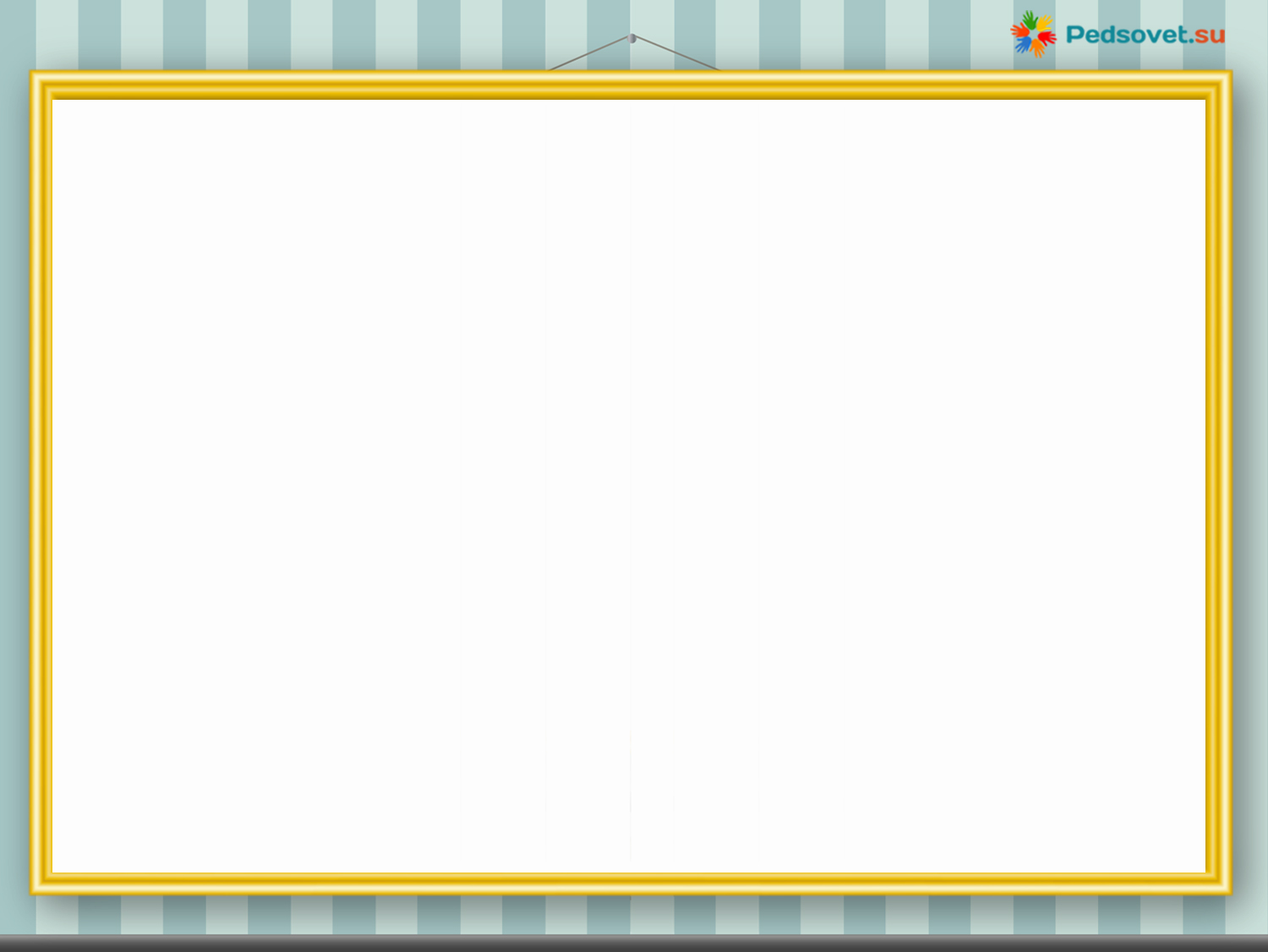 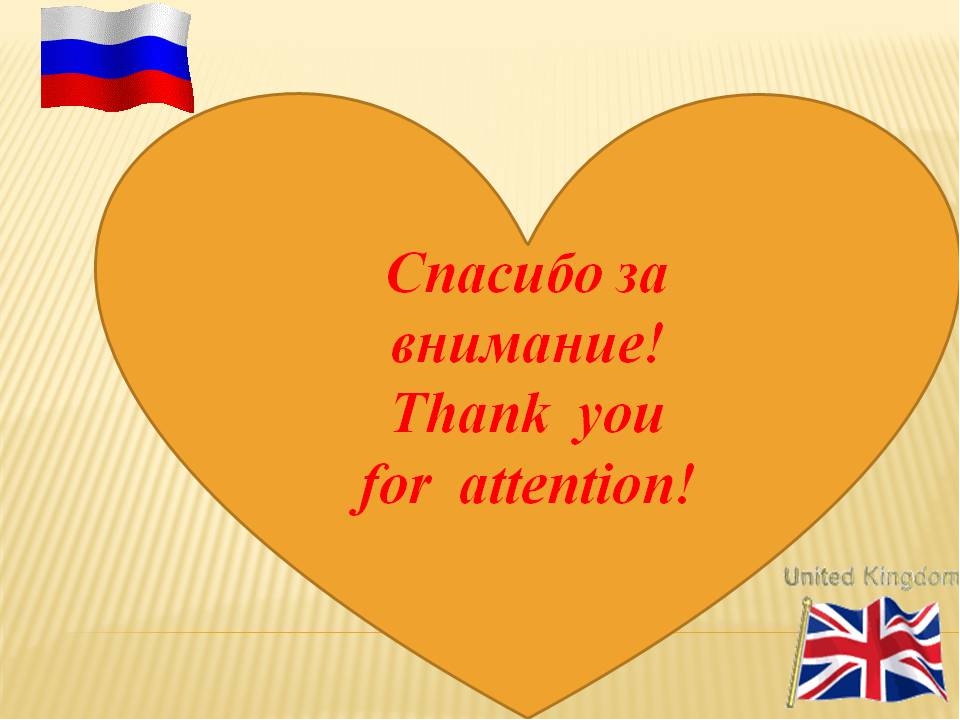